Report Card_333_1129_39633_33151
File created on: 1/10/2020 11:27:06 AM
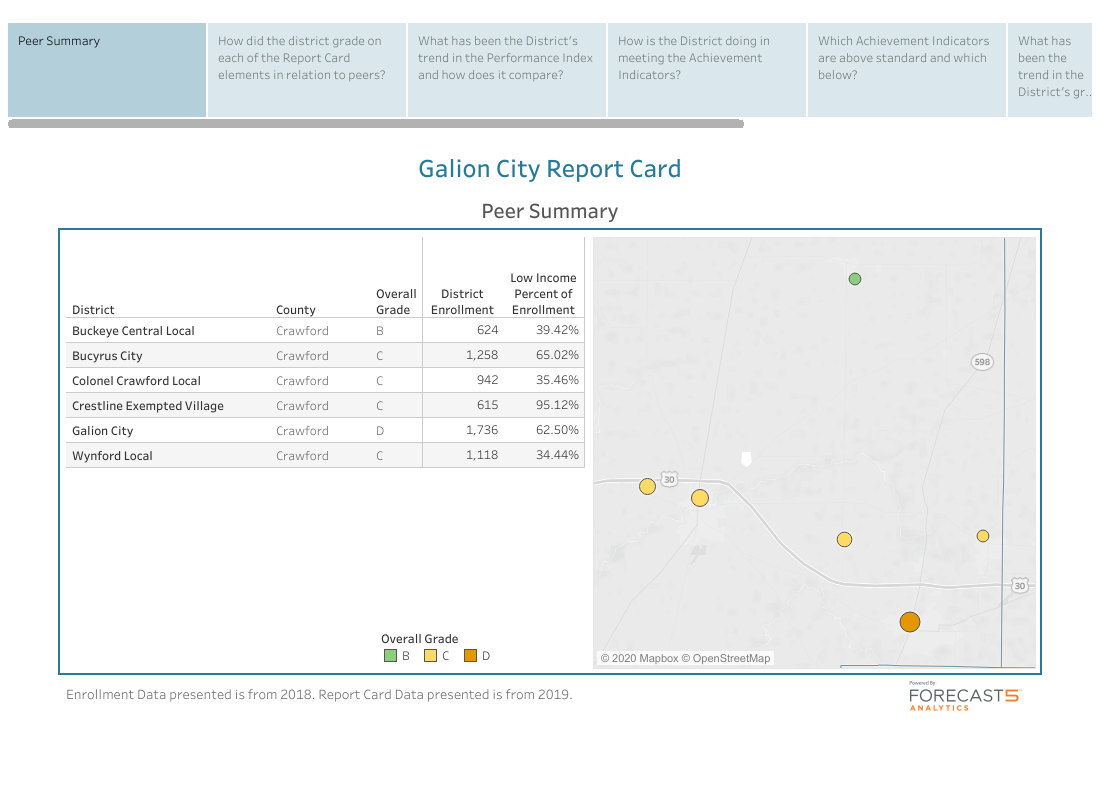 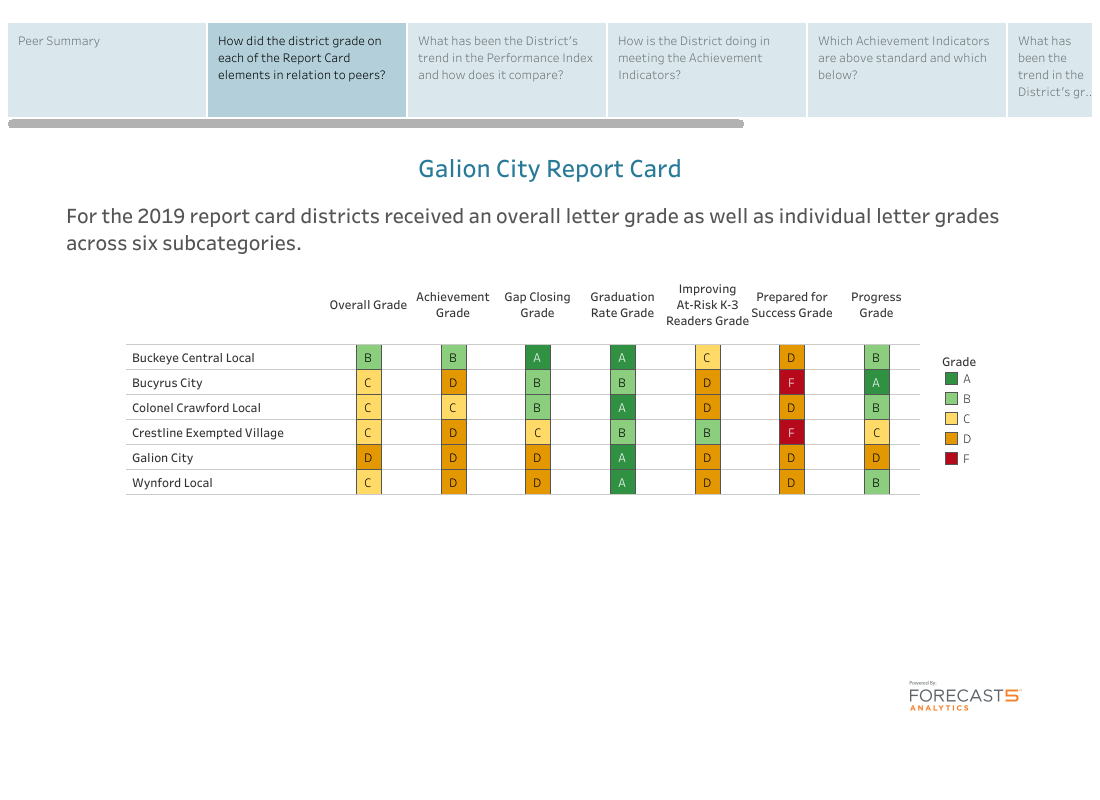 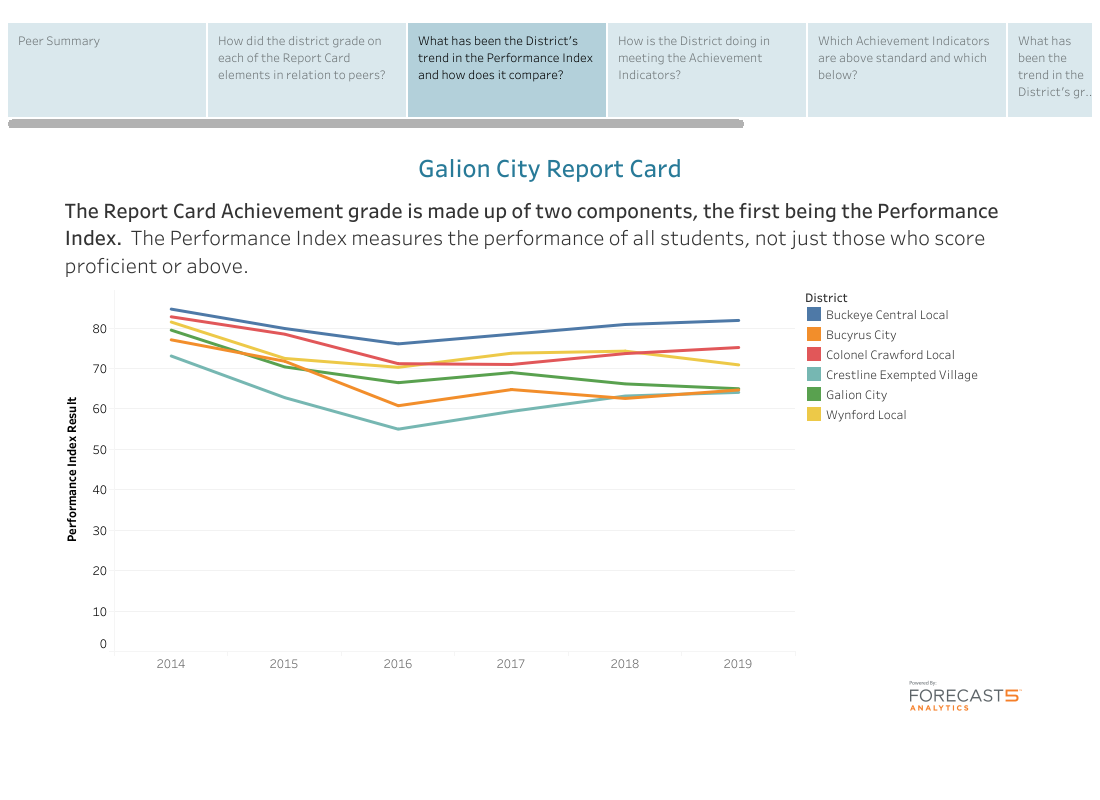 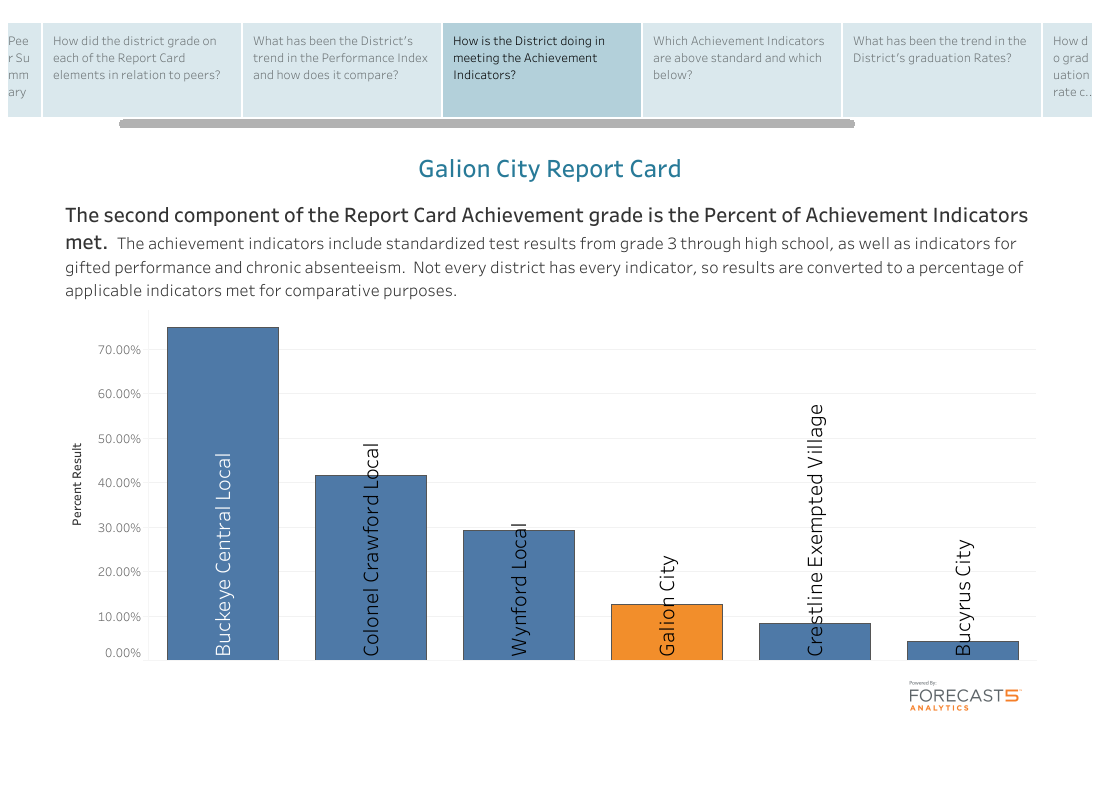 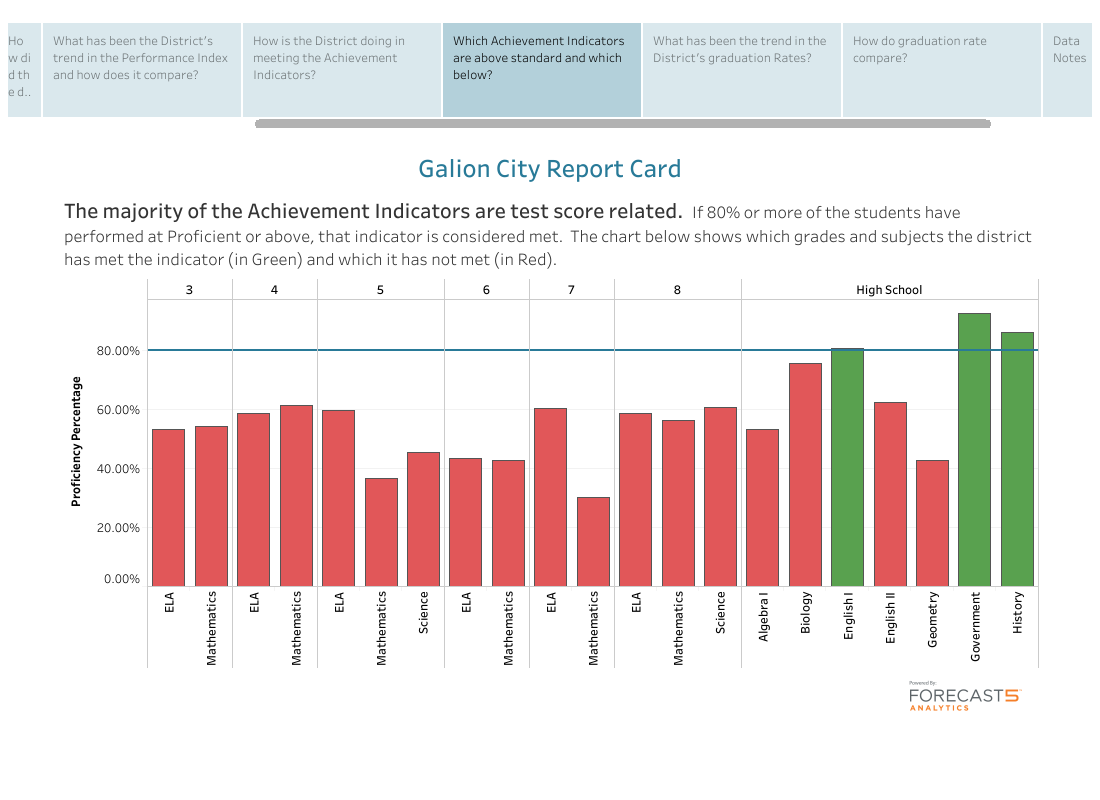 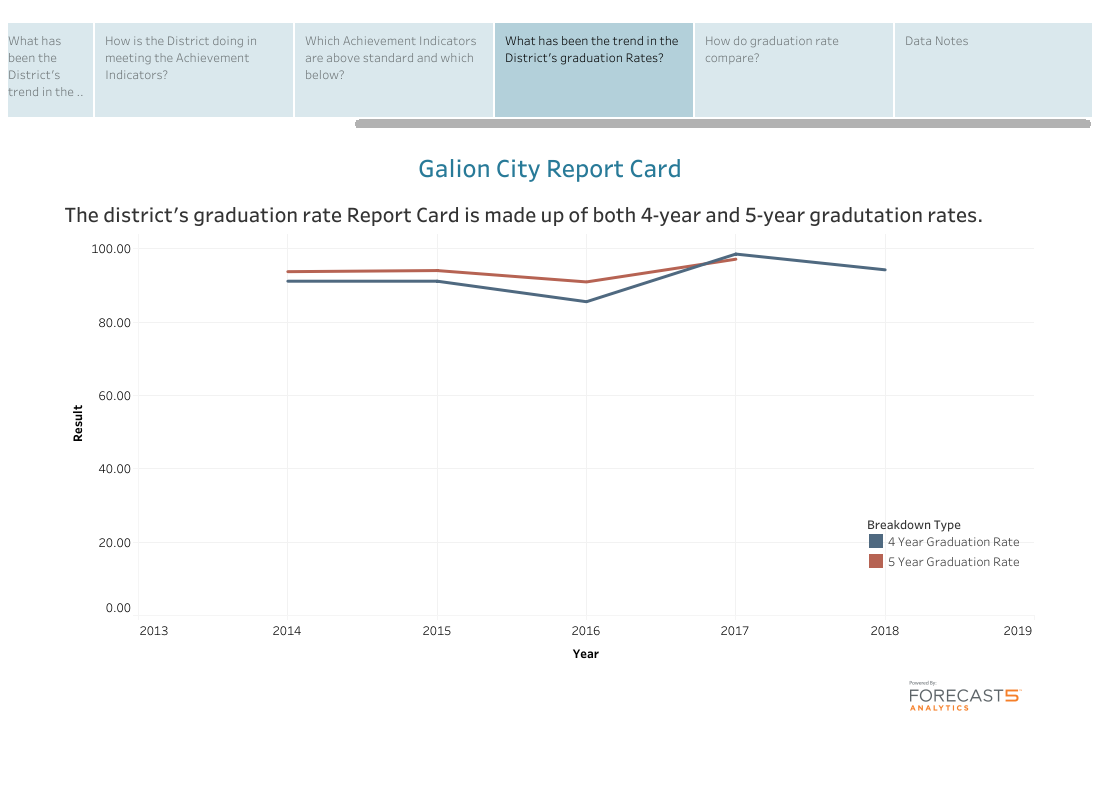 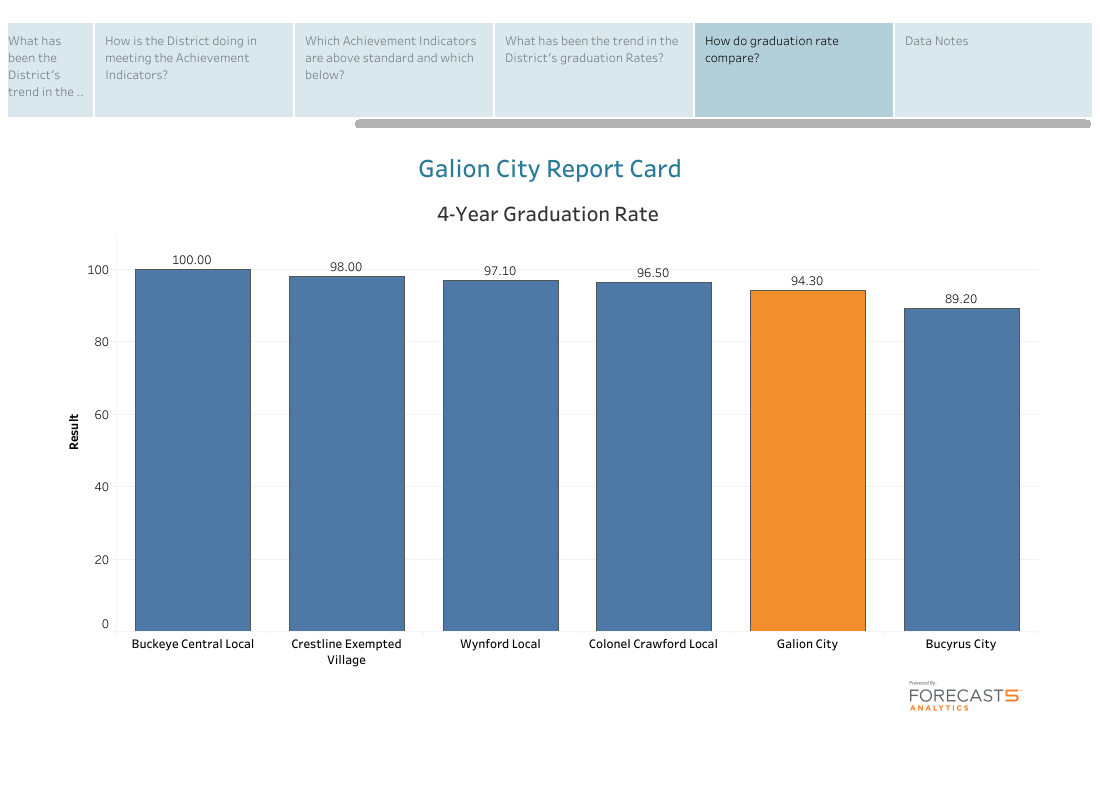 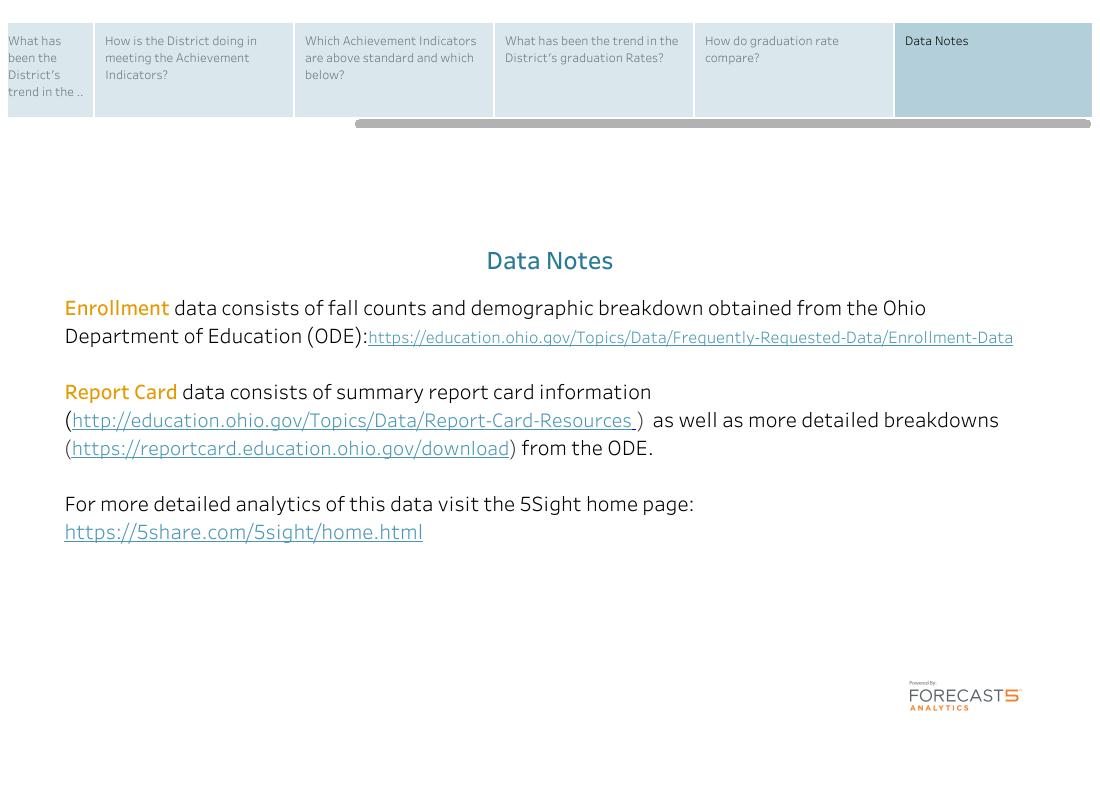